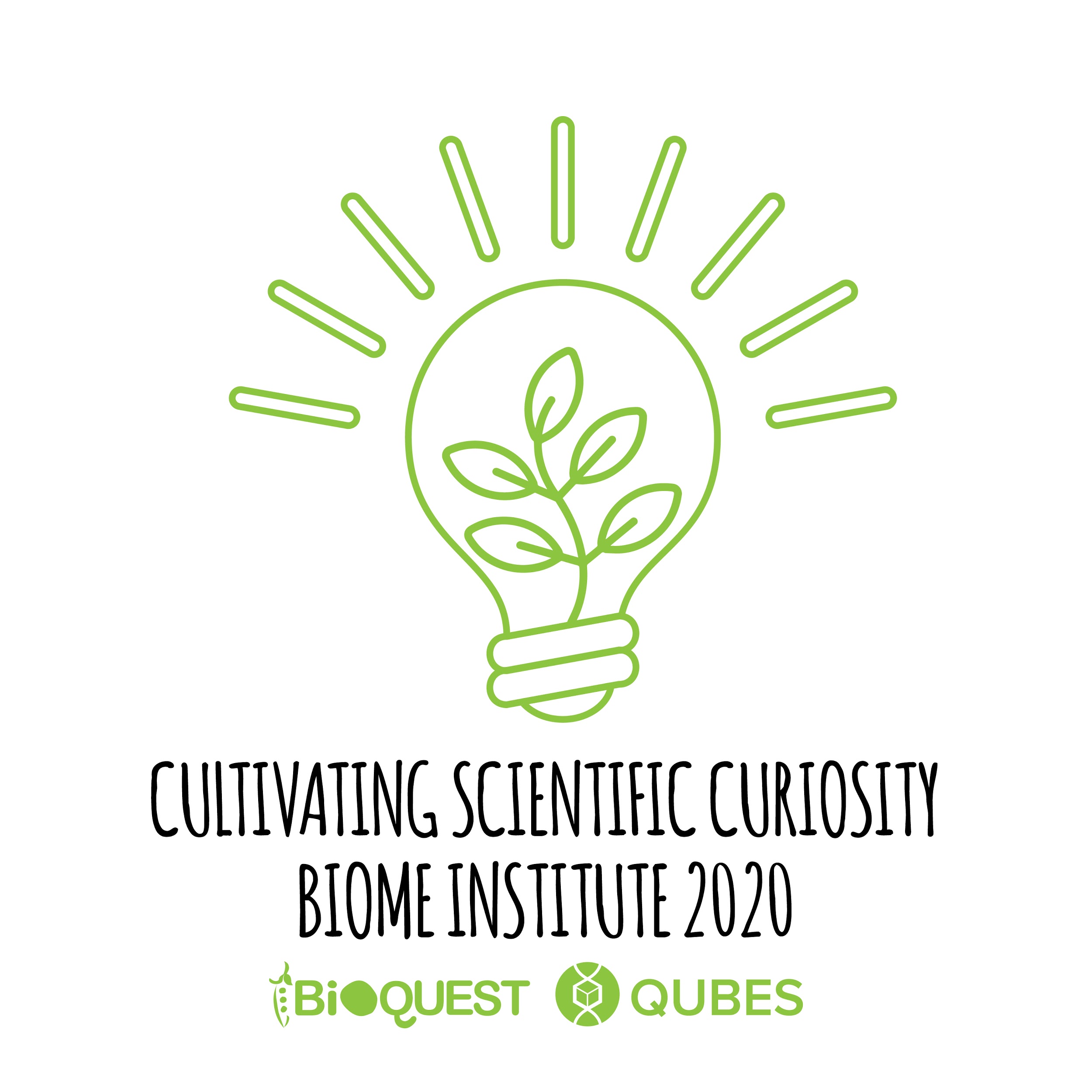 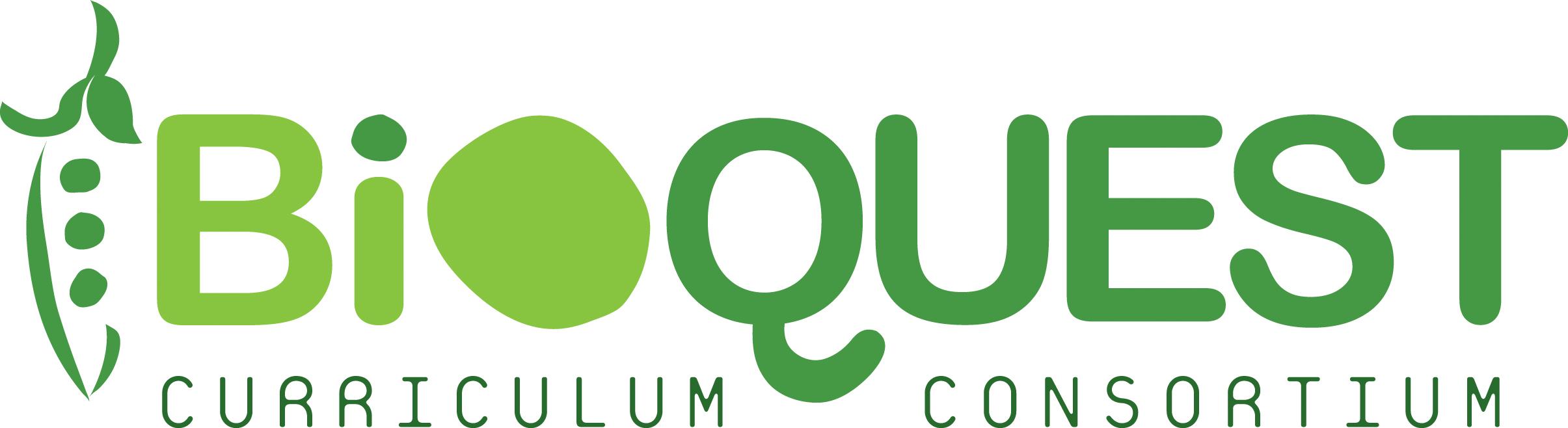 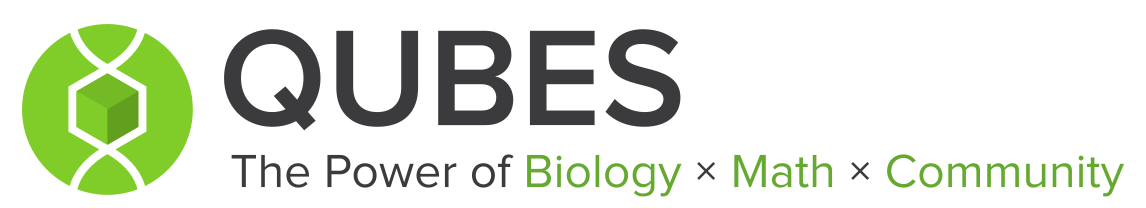 BioQUEST Curriculum Consortium
BioQUEST is a transformative, collaborative community empowering Life Science educators to drive innovation in STEM education.  Since 1986, BioQUEST has been supporting educational projects that promote active student engagement in authentic scientific experiences.
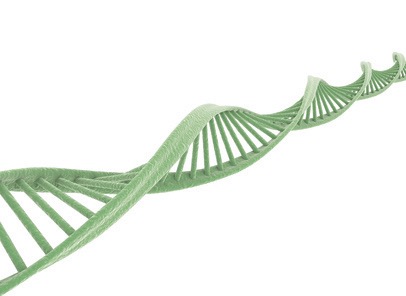 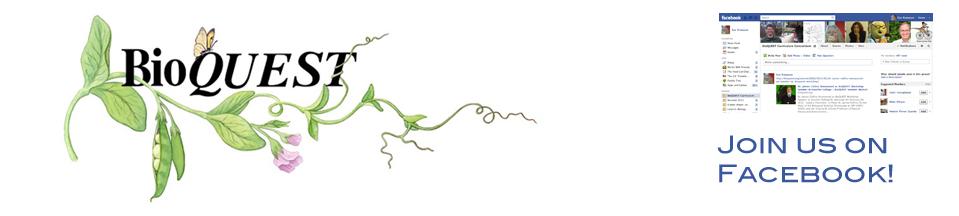 Quantitative Undergraduate Biology Education and Synthesis
Supports a community of math and biology educators
Offers virtual faculty professional development
Provides open educational resources for teaching quantitative skills
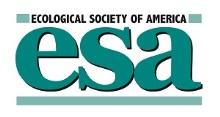 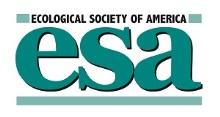 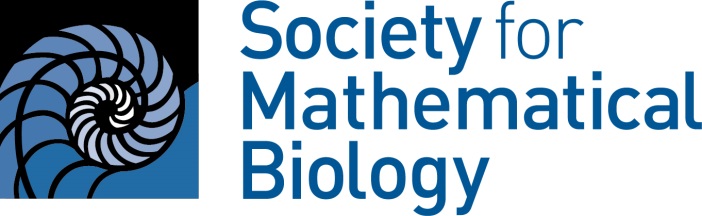 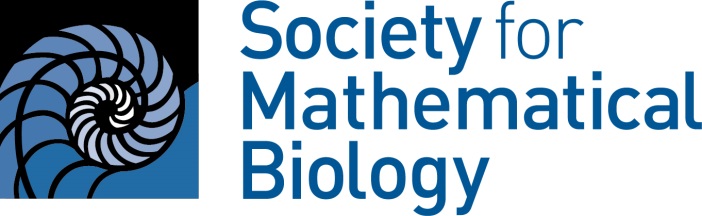 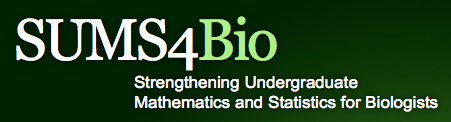 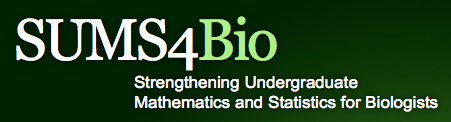 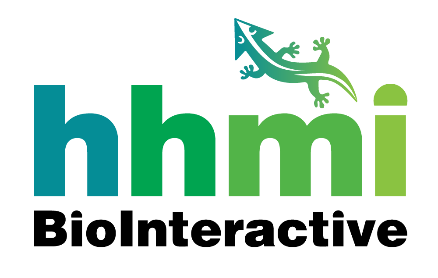 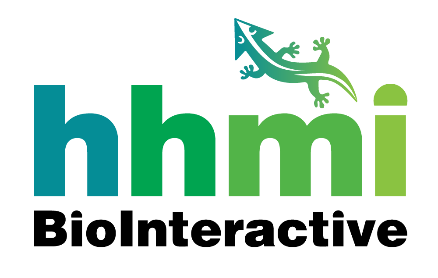 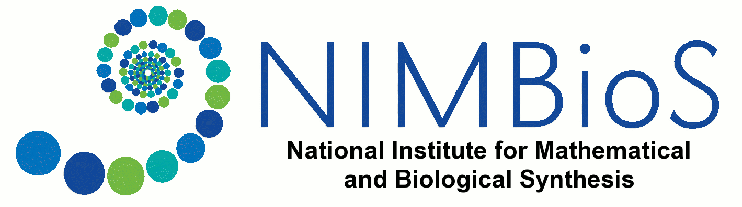 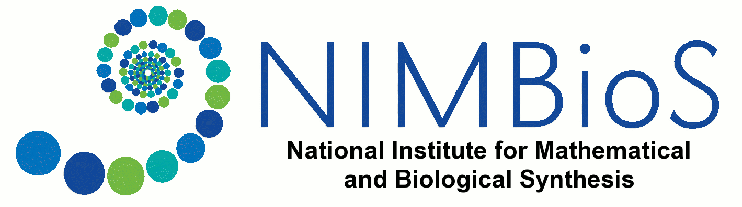 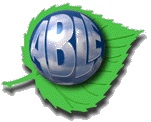 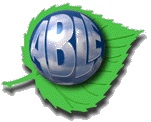 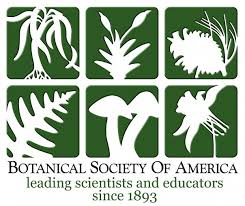 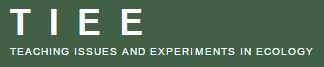 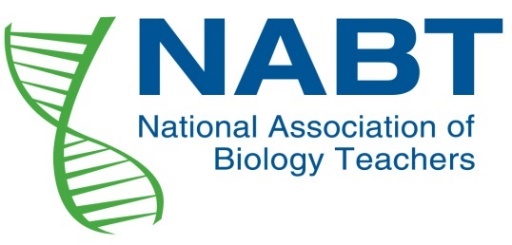 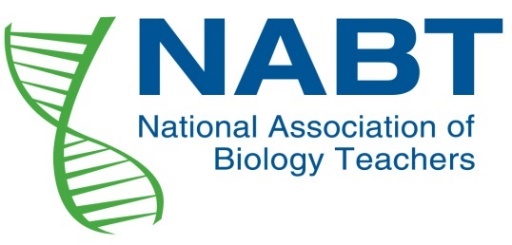 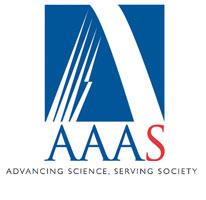 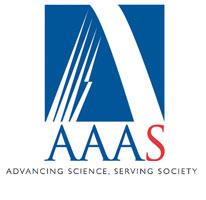 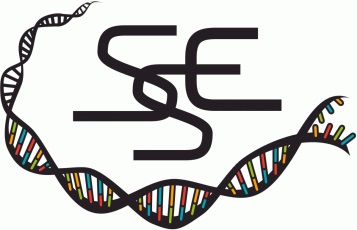 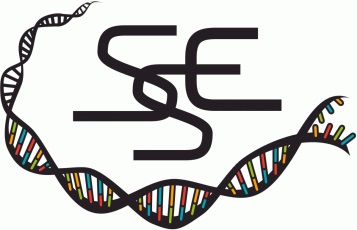 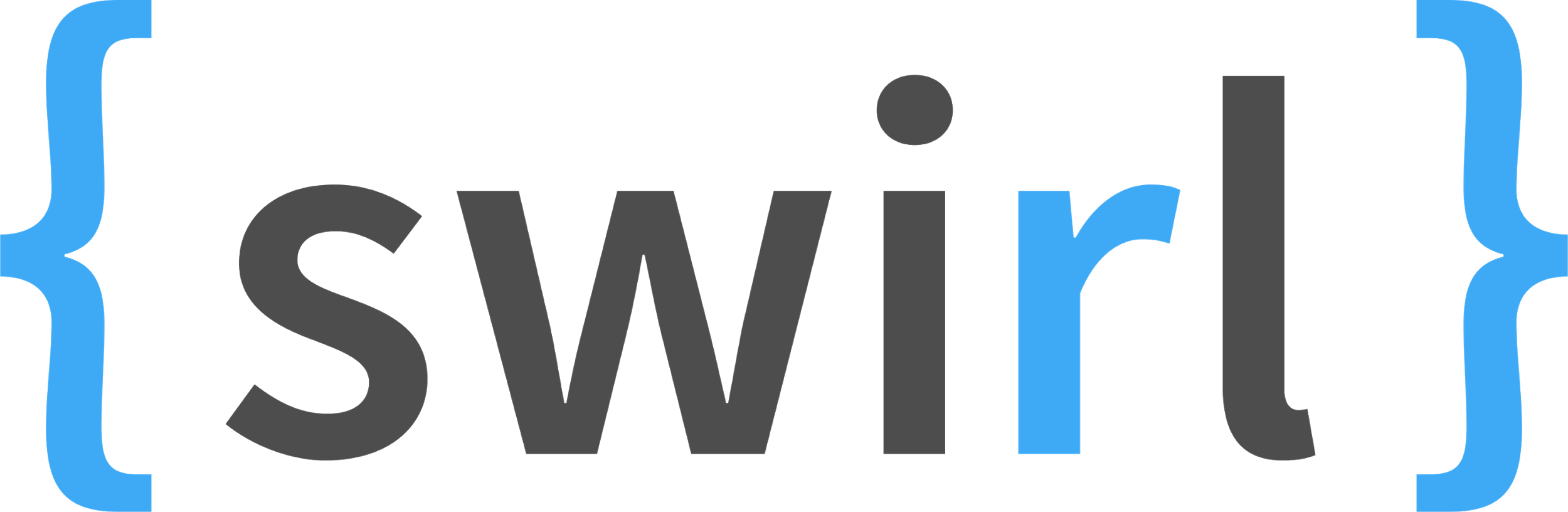 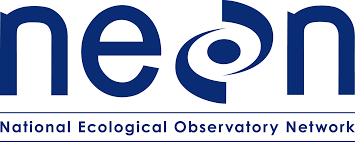 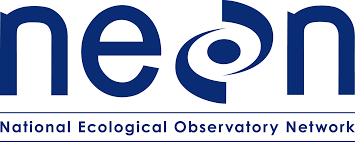 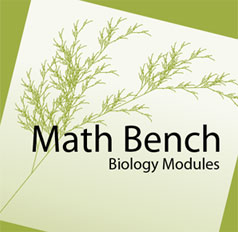 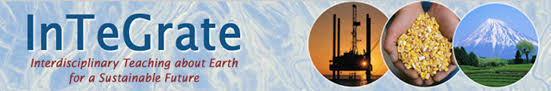 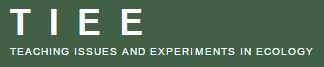 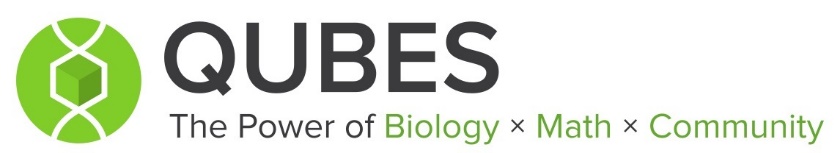 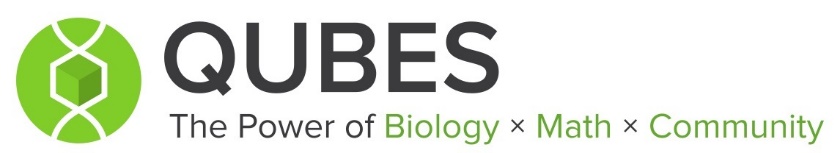 Consortium
QUBESHub
Consortium
Professional Development
Professional Development
QUBESHub
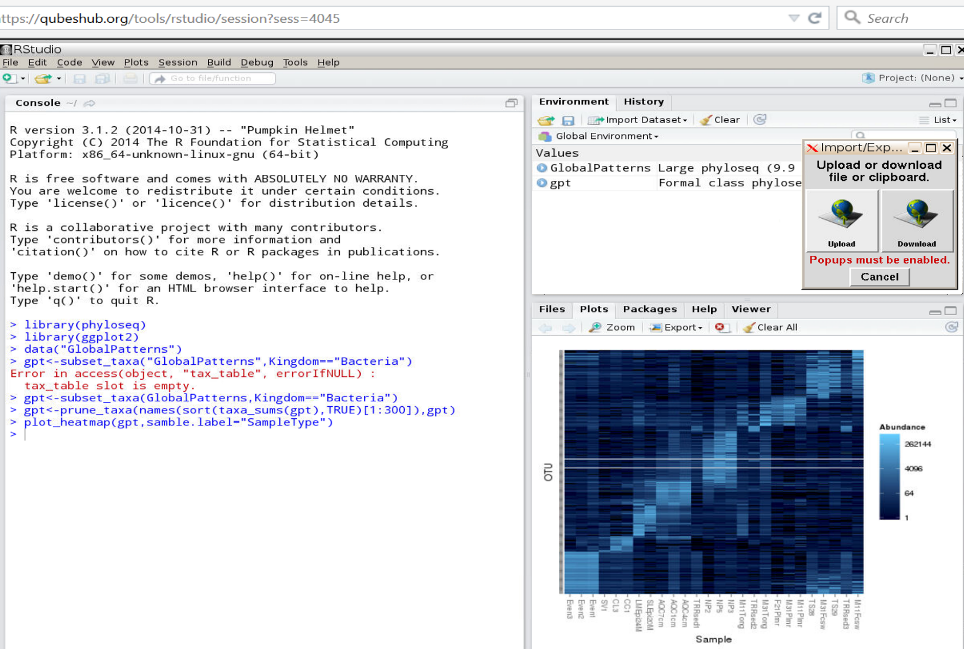 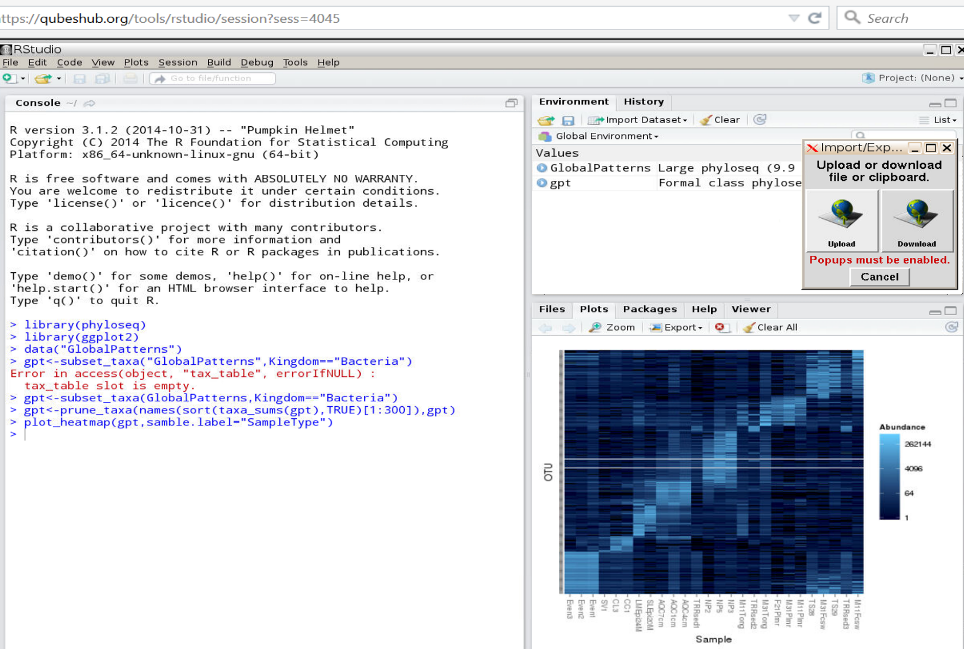 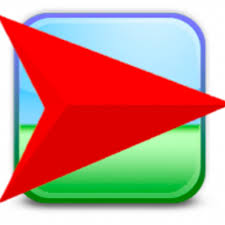 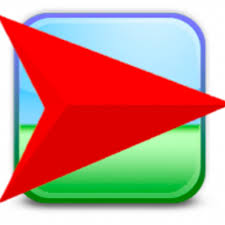 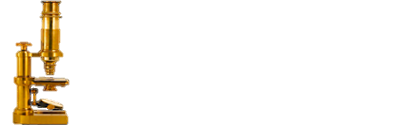 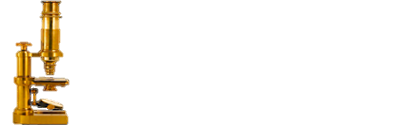 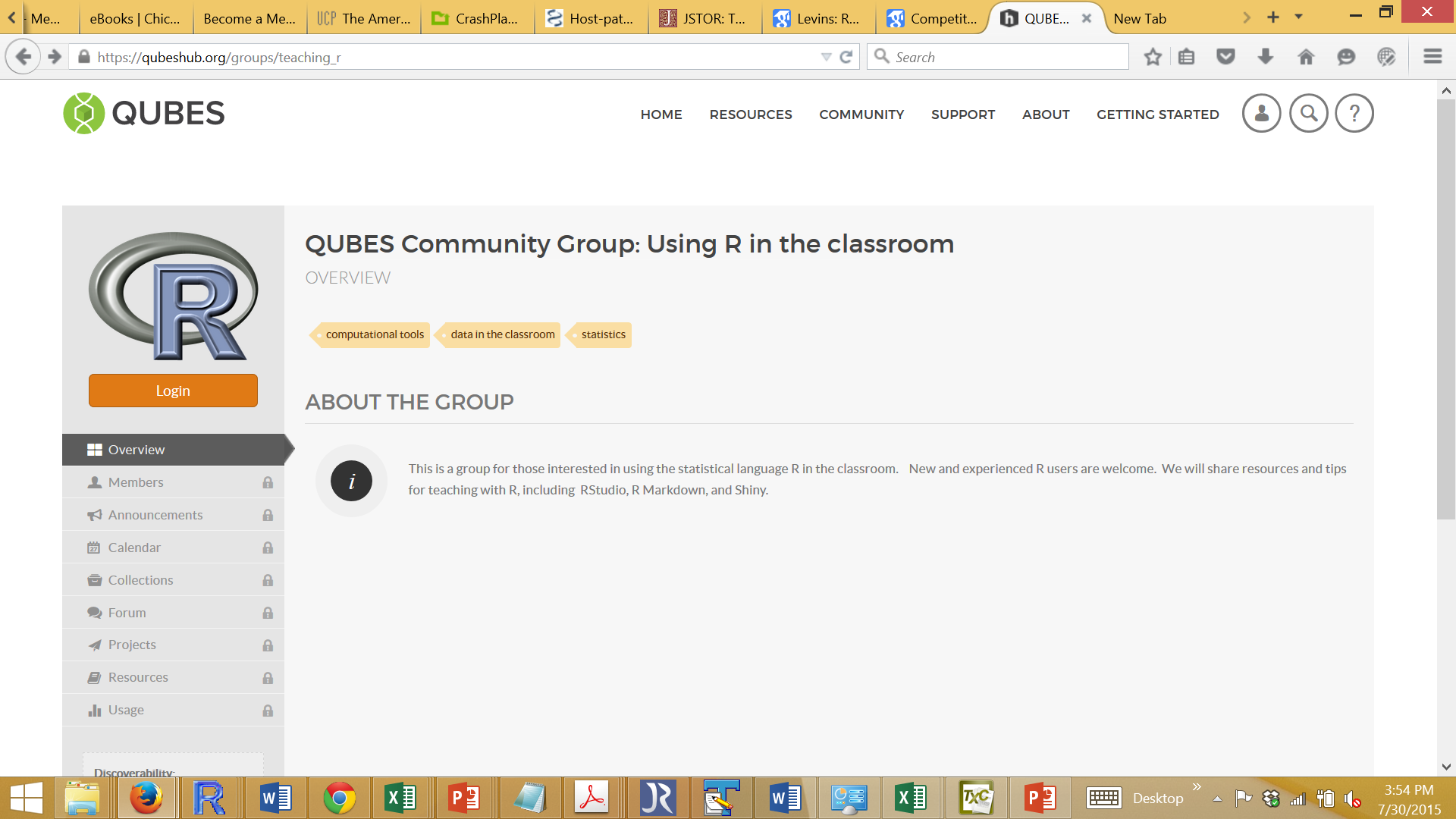 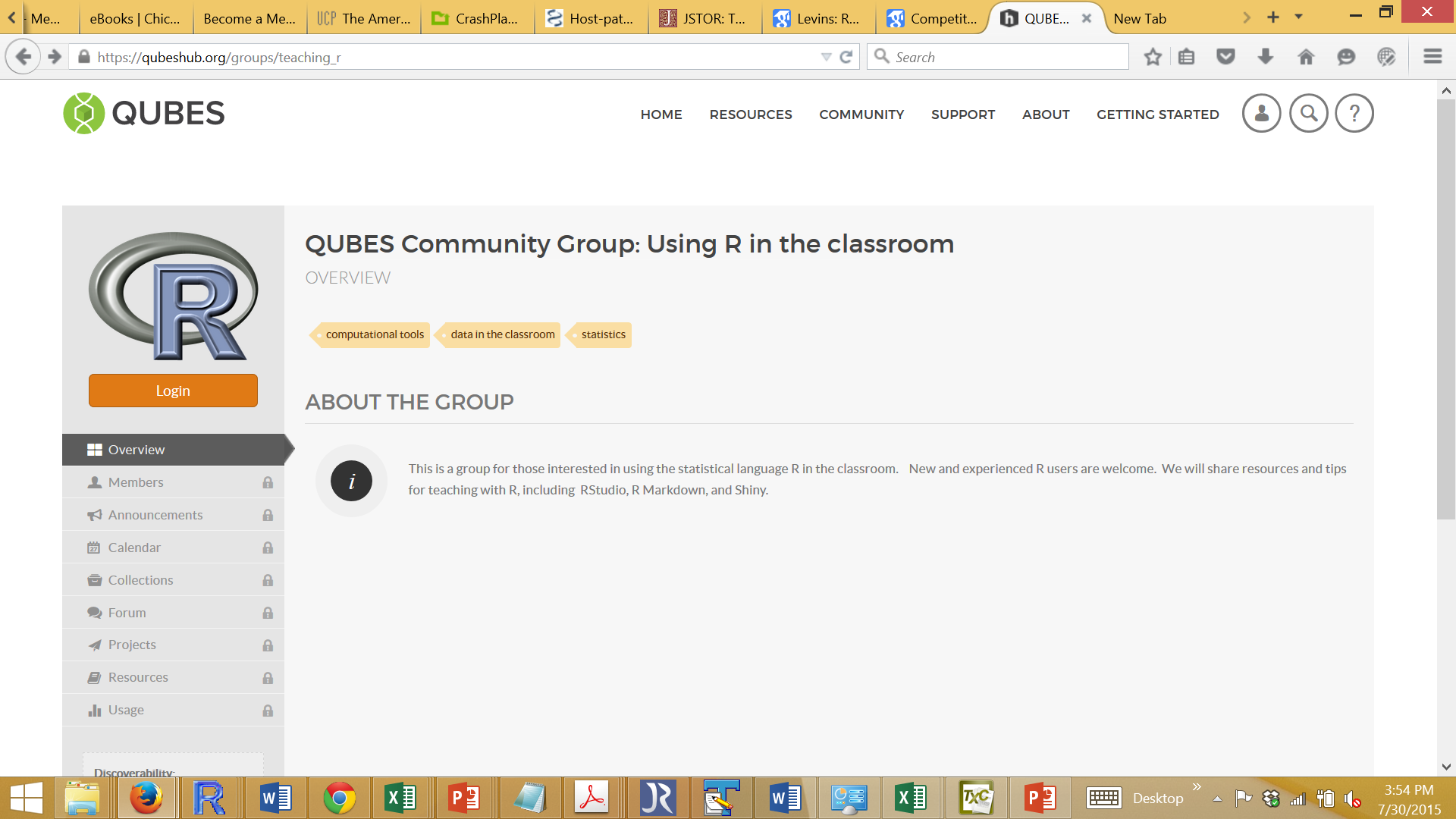 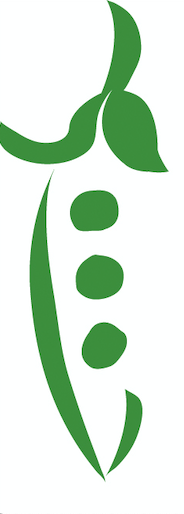 Welcome to the BIOME Institute, 
a BioQUEST & QUBES collaboration
The goal of the BIOME Institute is to provide a supportive community of peers for curriculum reform efforts.
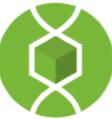 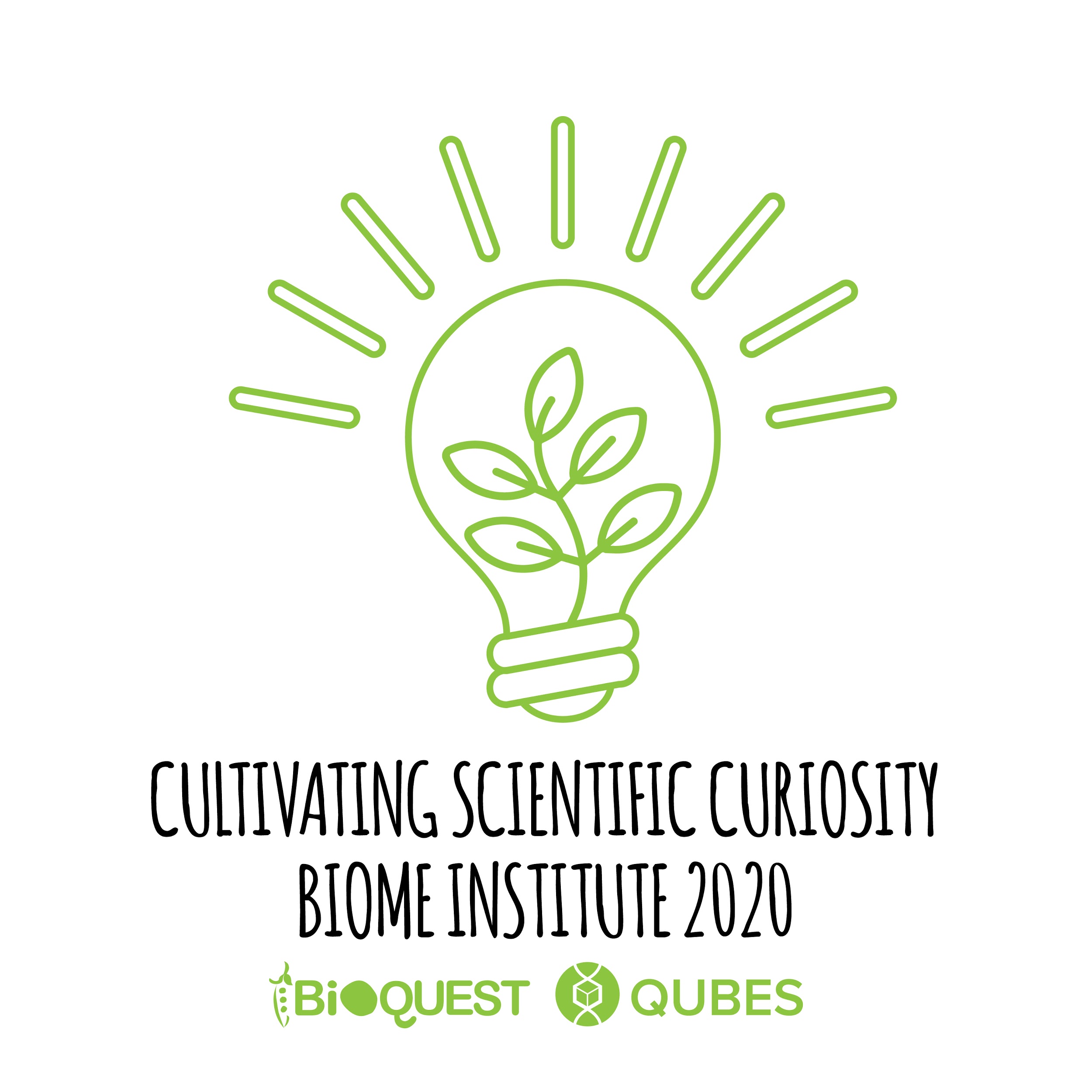 This year’s theme is undergraduate research experiences of all kinds
The goal is to be prepared to implement or improve a research experience by the end of the Institute.
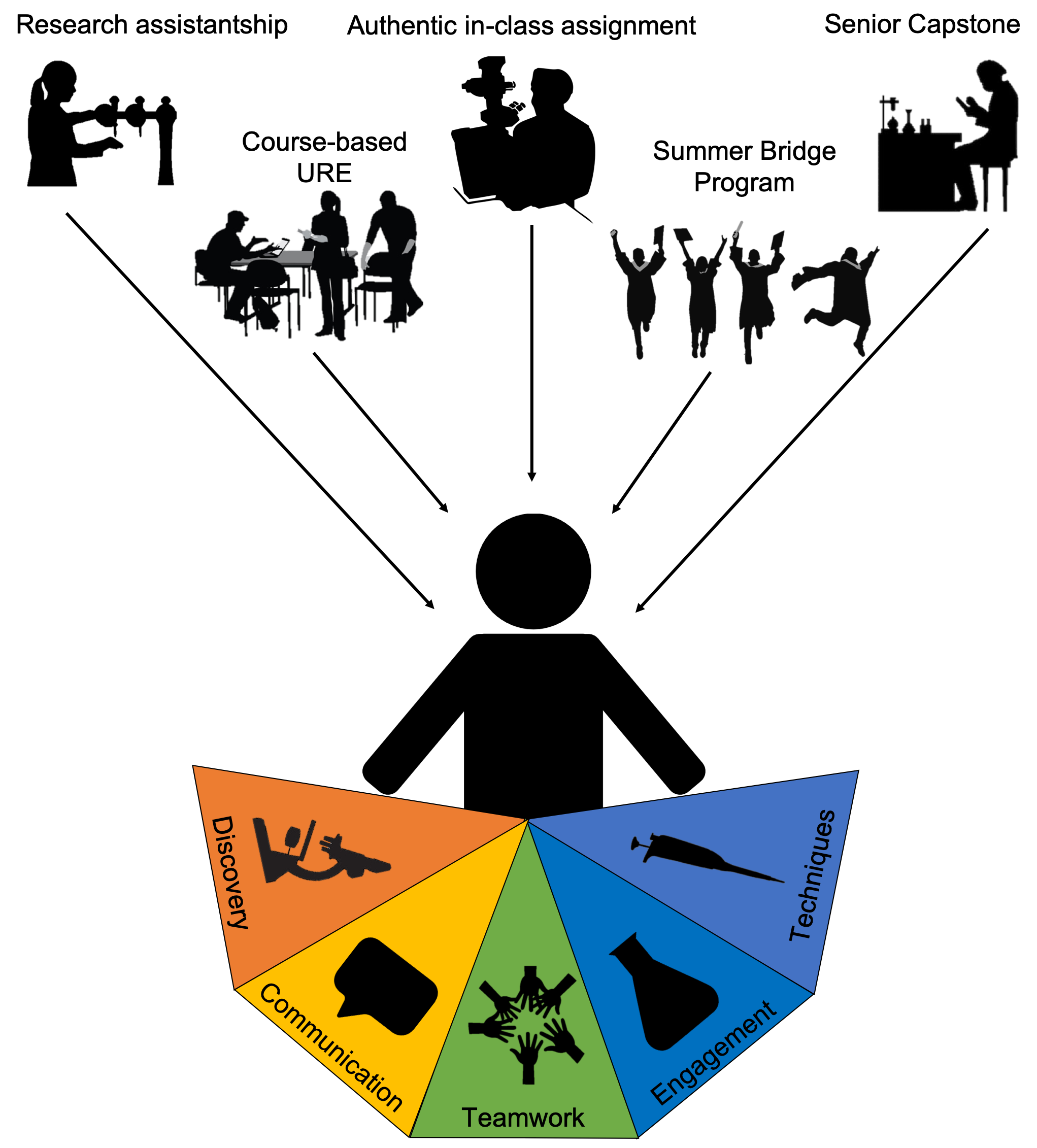 Undergraduate Research Experiences - of all kinds!
Focus on significant, relevant problems 
Engage students in the scientific process 
Generate novel information 
Mentoring 
Engage students in research practices and mastering techniques
Collaborative
Opportunities for reflection and communication
BIOME Launch
Goals: Make connections within the community and learn about resources to support undergraduate research experiences
How?
Keynote Speakers
Posters & Beyond
Workshops
Social Hour
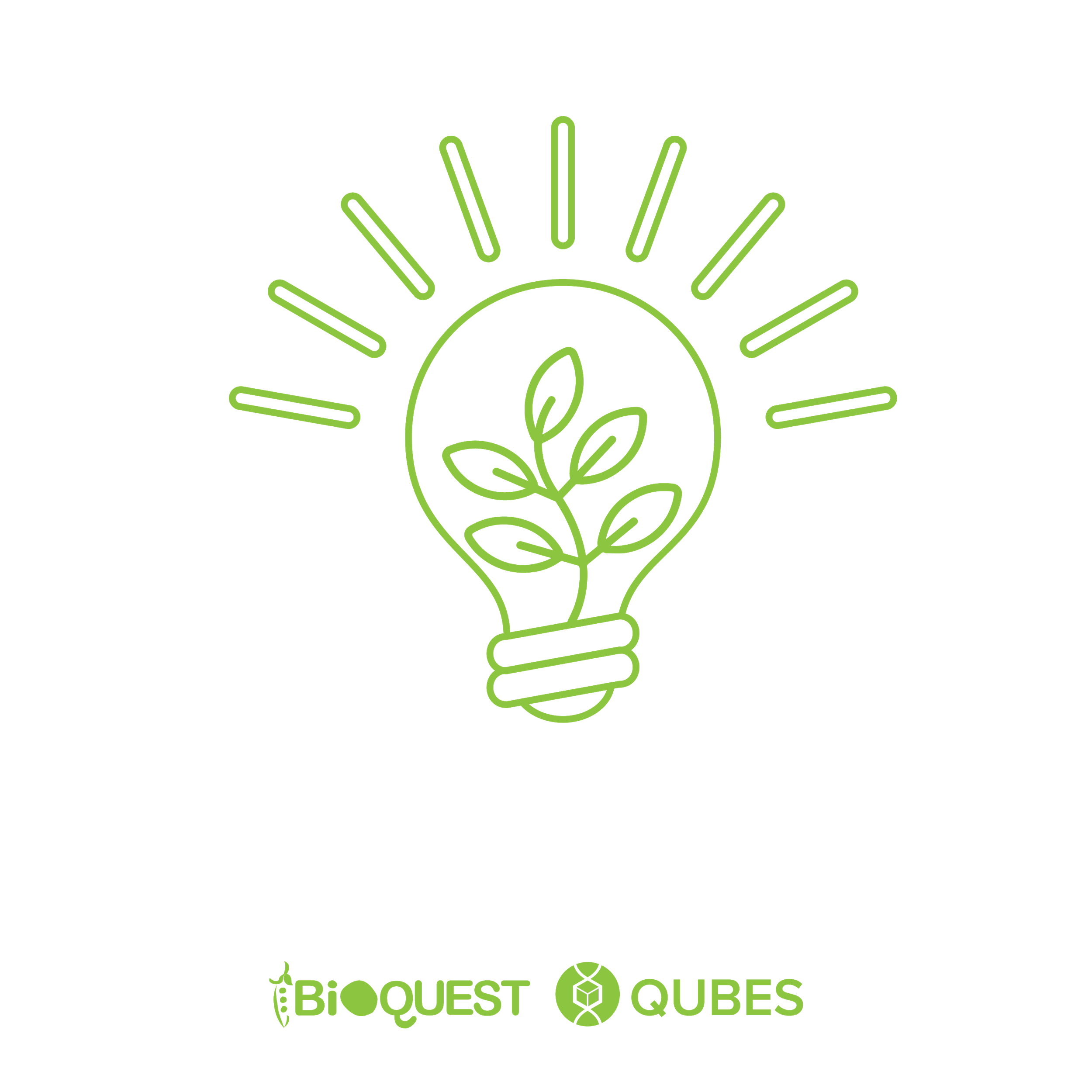 Keynote Speakers
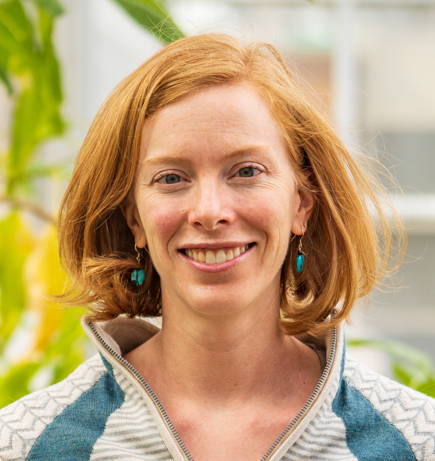 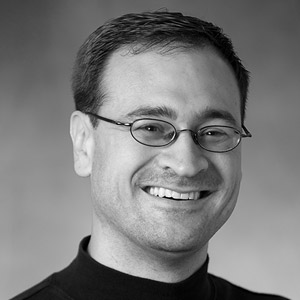 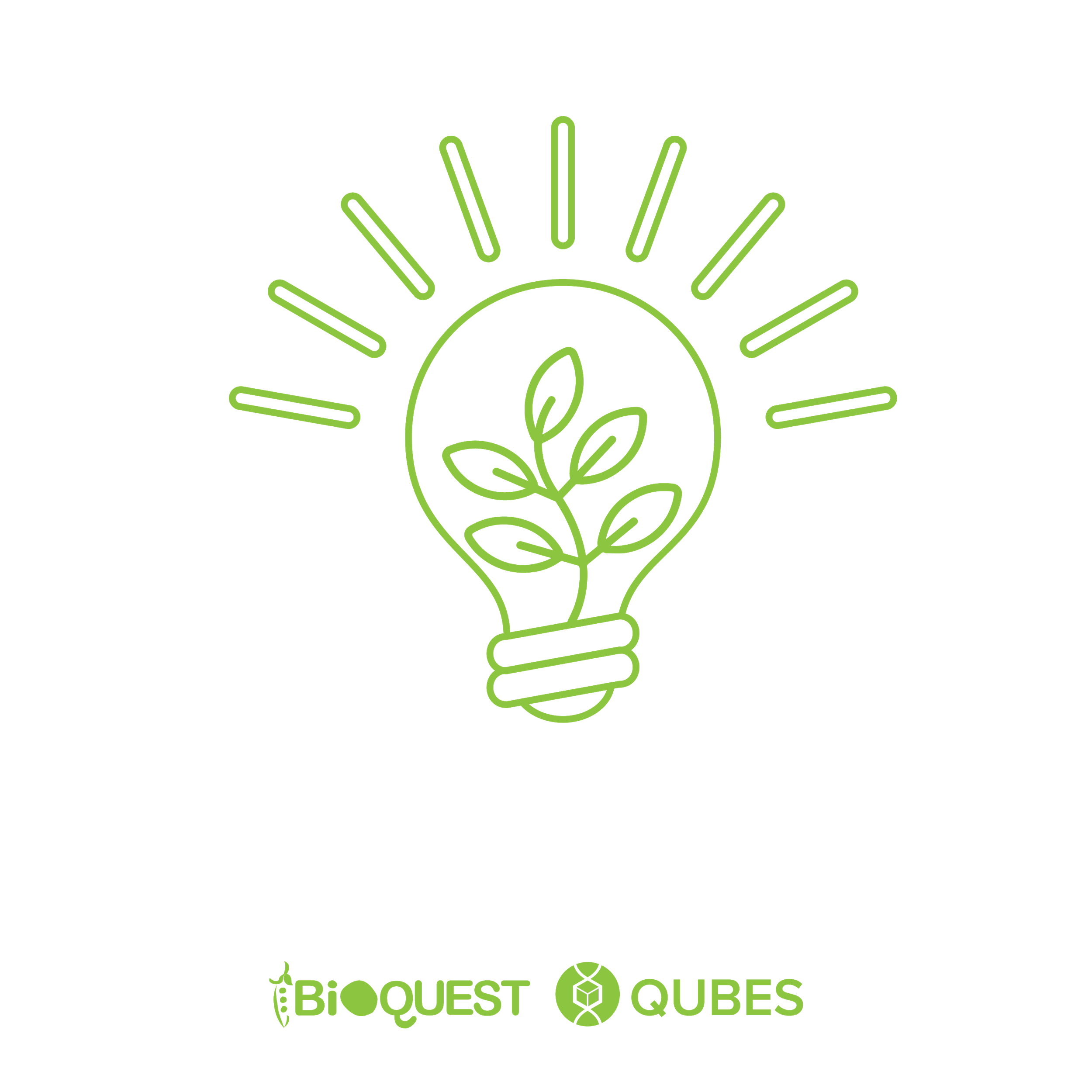 Posters & Beyond
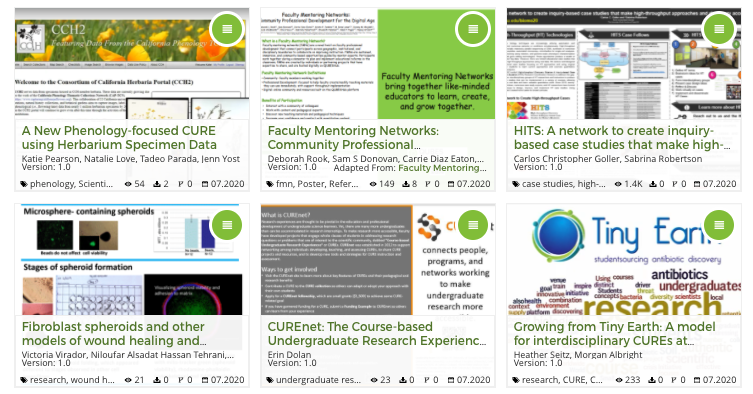 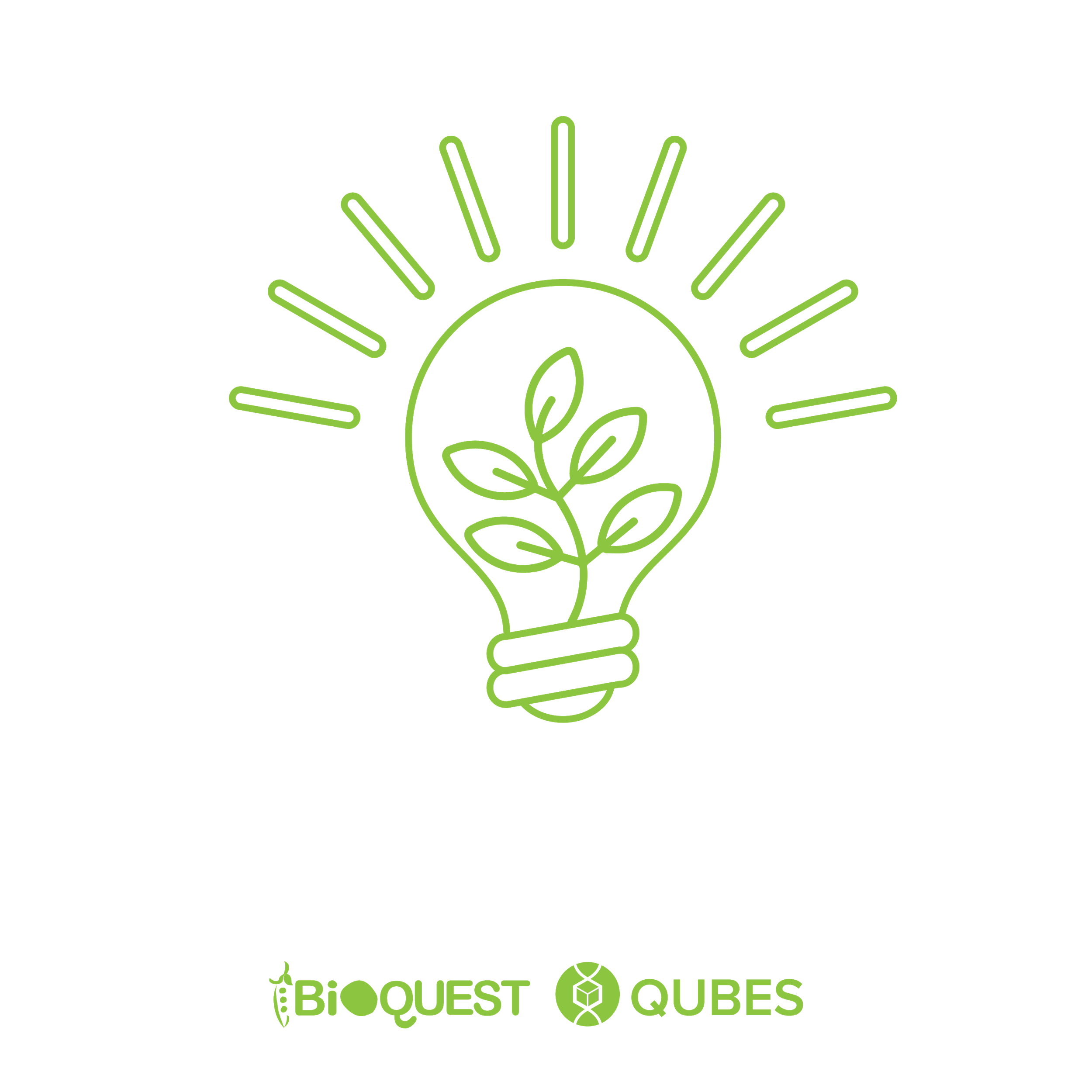 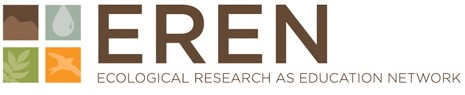 Workshops
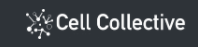 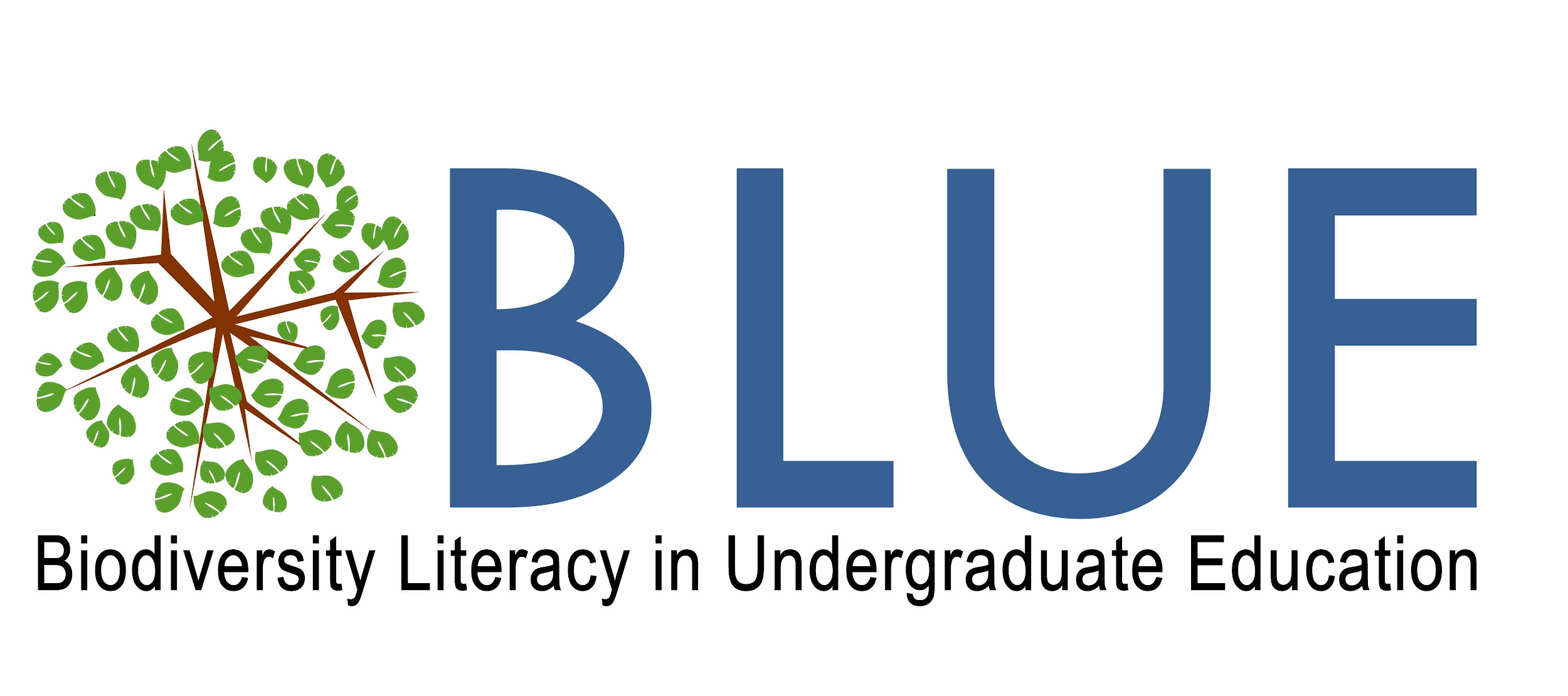 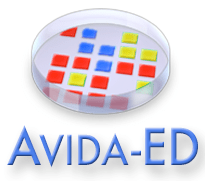 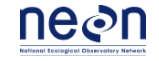 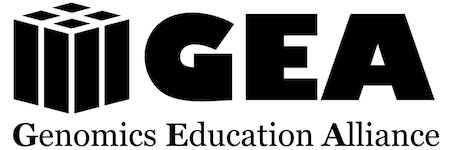 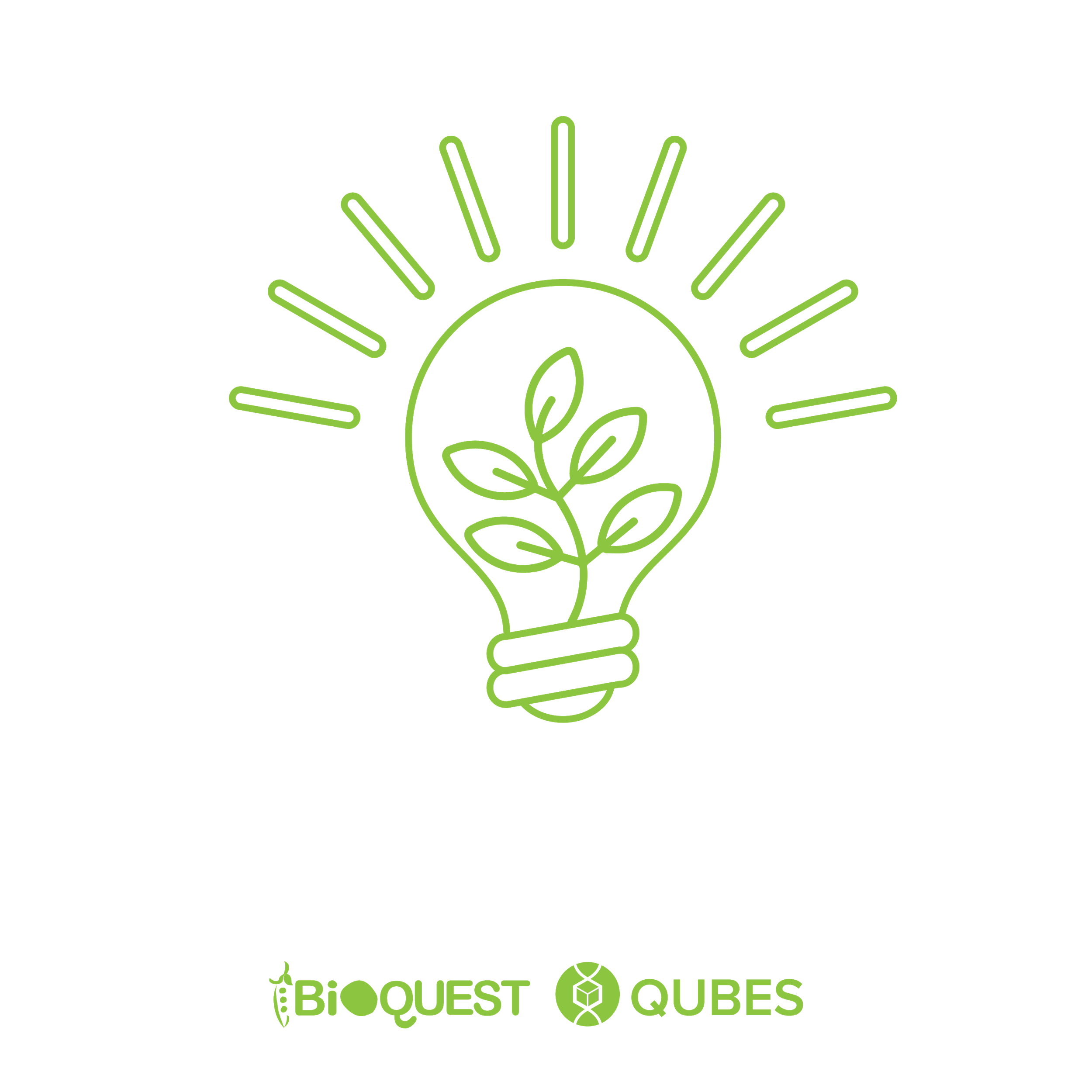 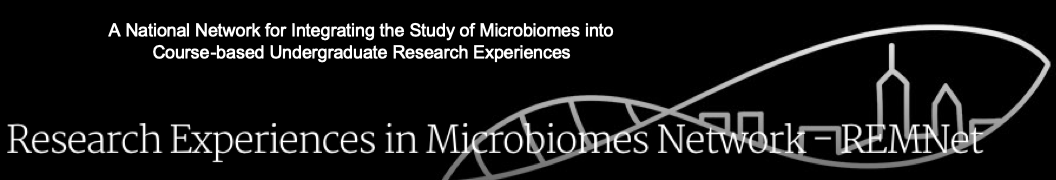 Social Hour - Your opportunity to meet 130 great colleagues on your own turf!
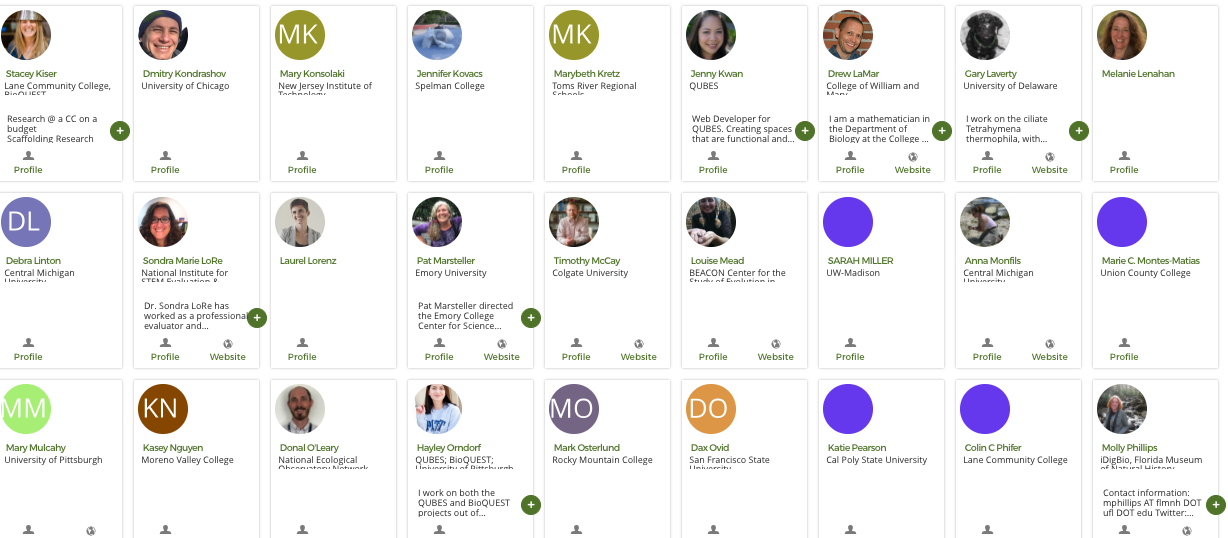 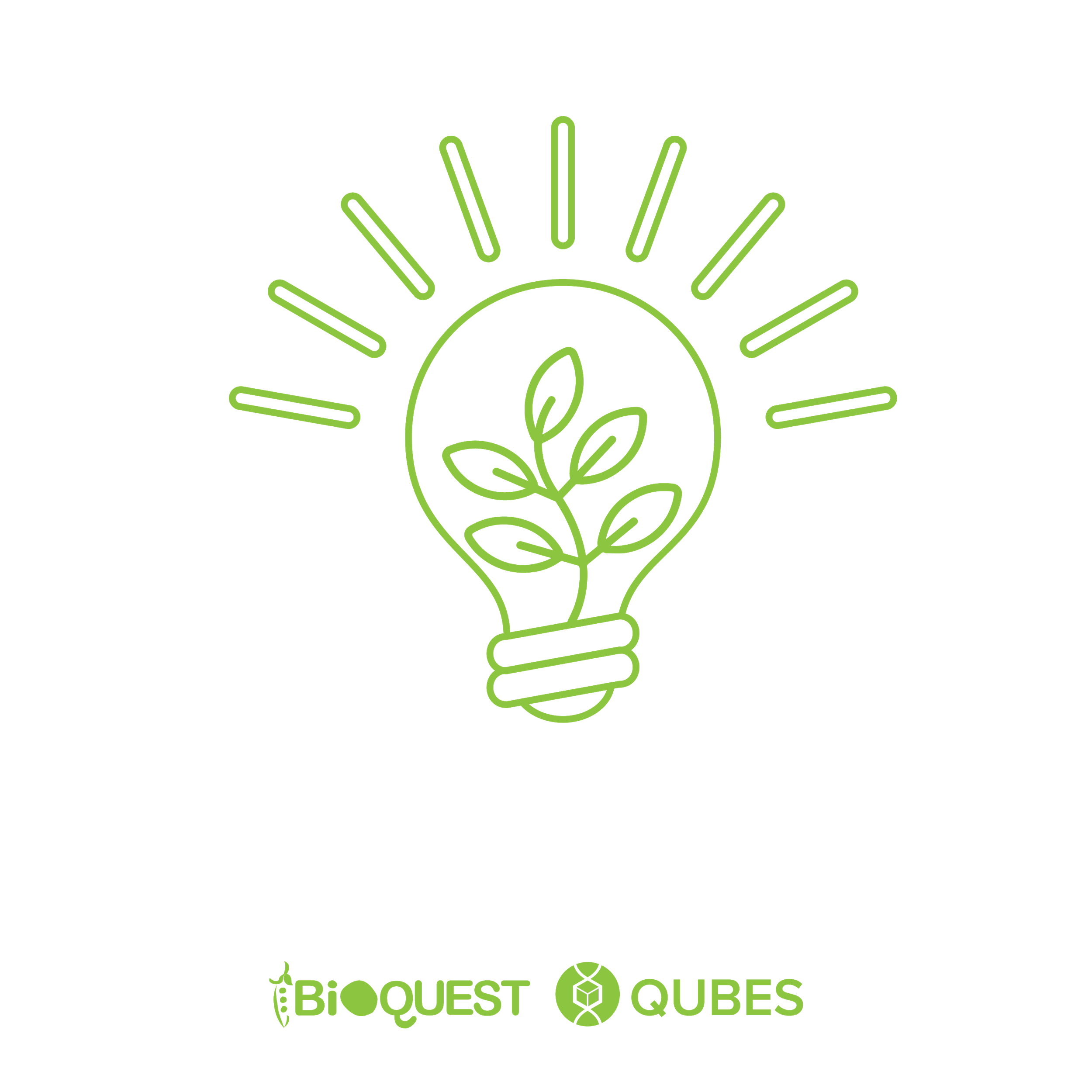 Future Faculty Program
Goals: Connect Future Faculty to mentors and other Future Faculty

How?
Mentoring Sessions
Coffee Hour
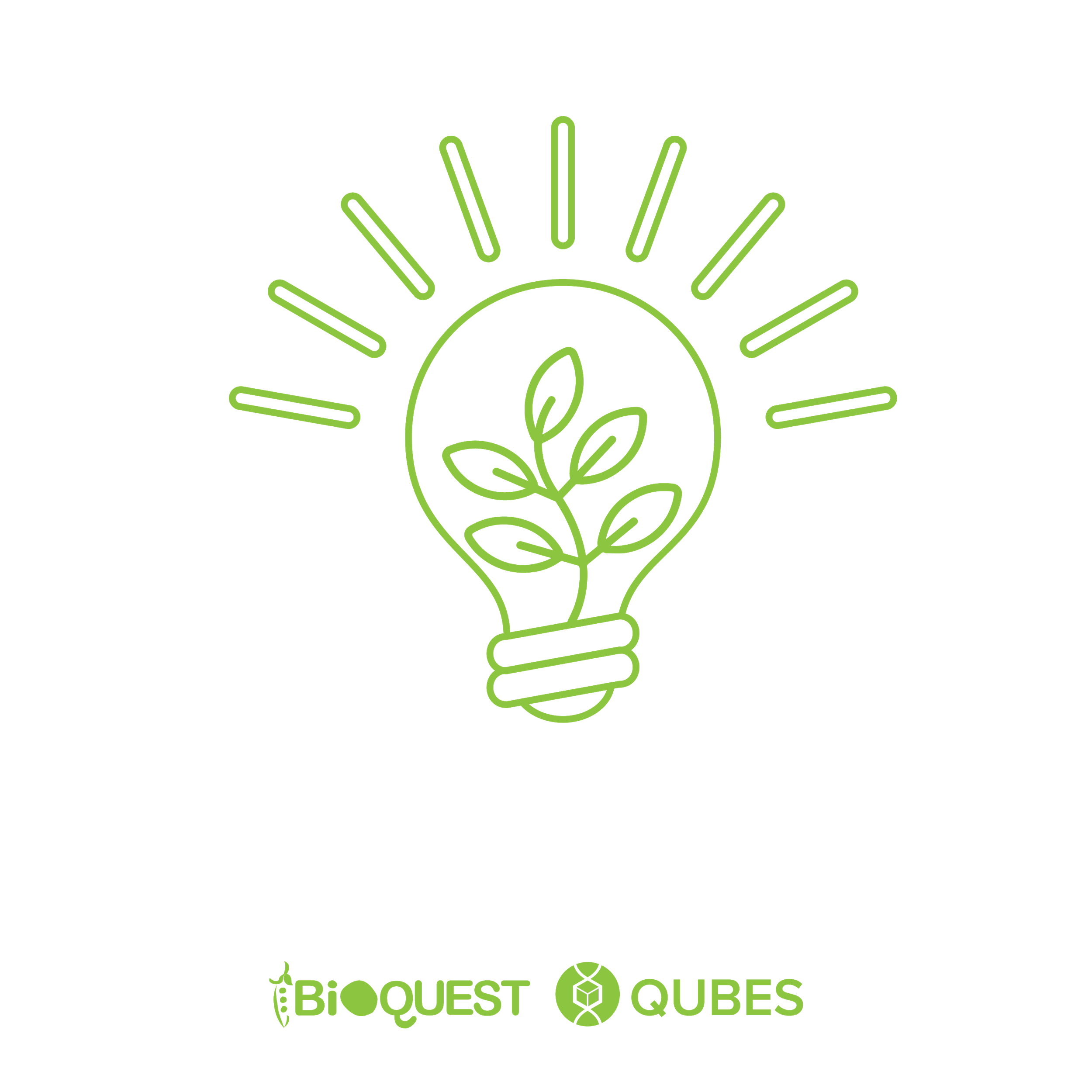 What happens after the BIOME Launch?
Working Groups!
Goals: Work with colleagues to develop a plan for implementing or improving an undergraduate research experience.
How?
Working group formation
Facilitated Working Groups
Fall speaker lineup
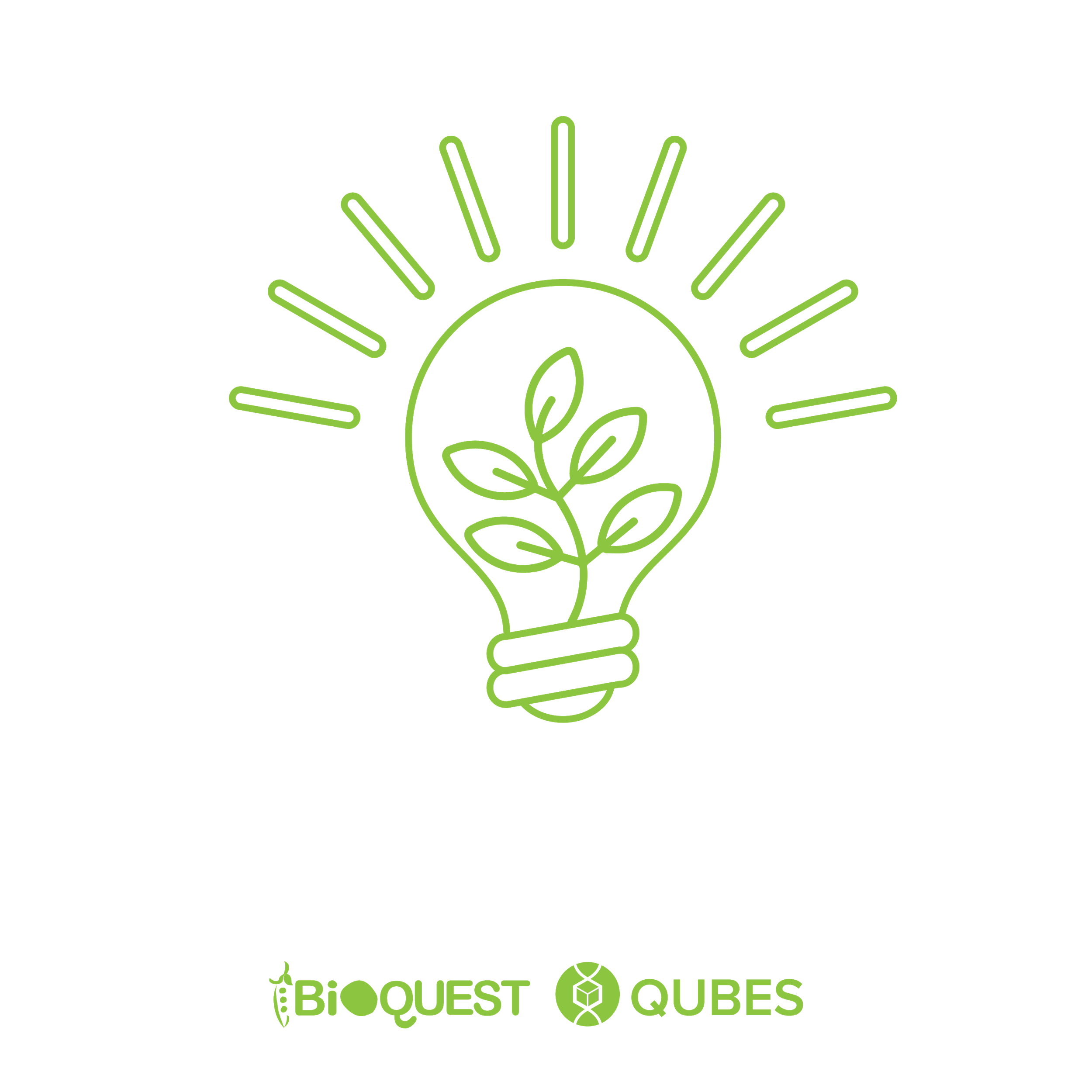 Facilitated Working Groups
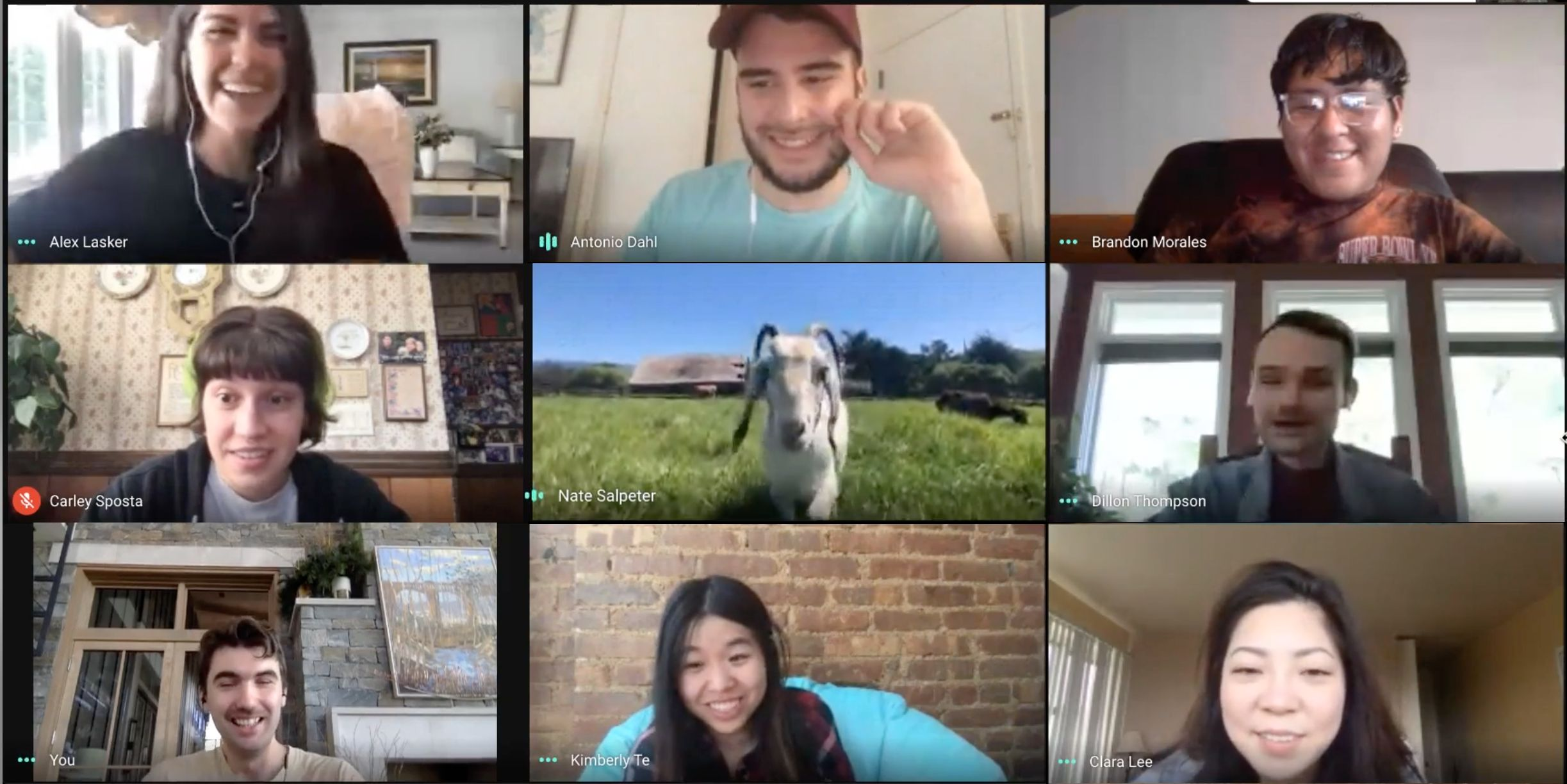 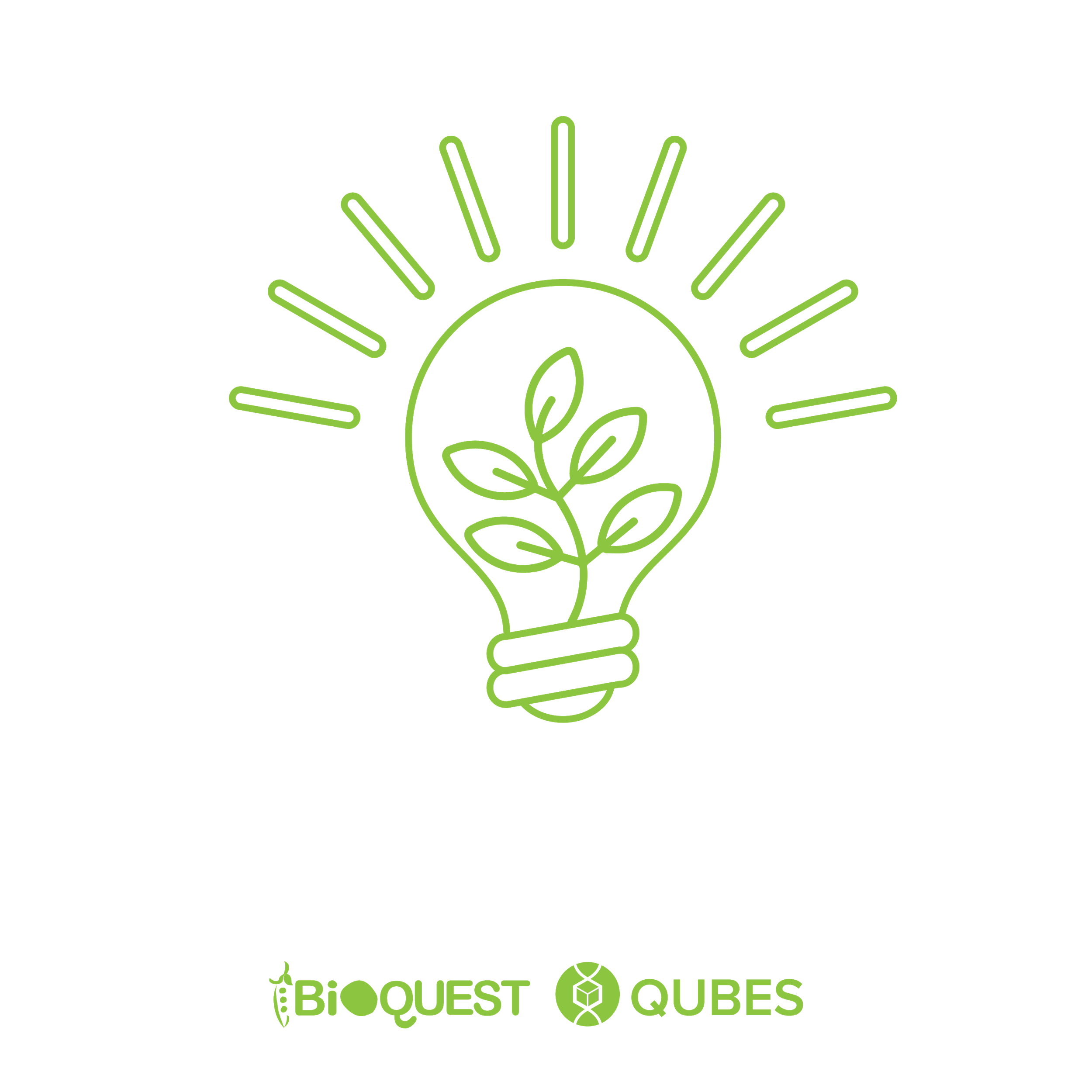 Working group facilitators
Phil Gibson - UOklahoma
Ehren Whigham - Cell Collective
Louise Mead - Avida Ed
Shuchi Dutta - Molecular Case Net
Davida Smyth - SENCER and REMNet
Anne Rosenwald - GEA
Anna Monfils - BLUE
Molly Phillips - iDIGBIO
Sam Donovan
Sarah Prescott
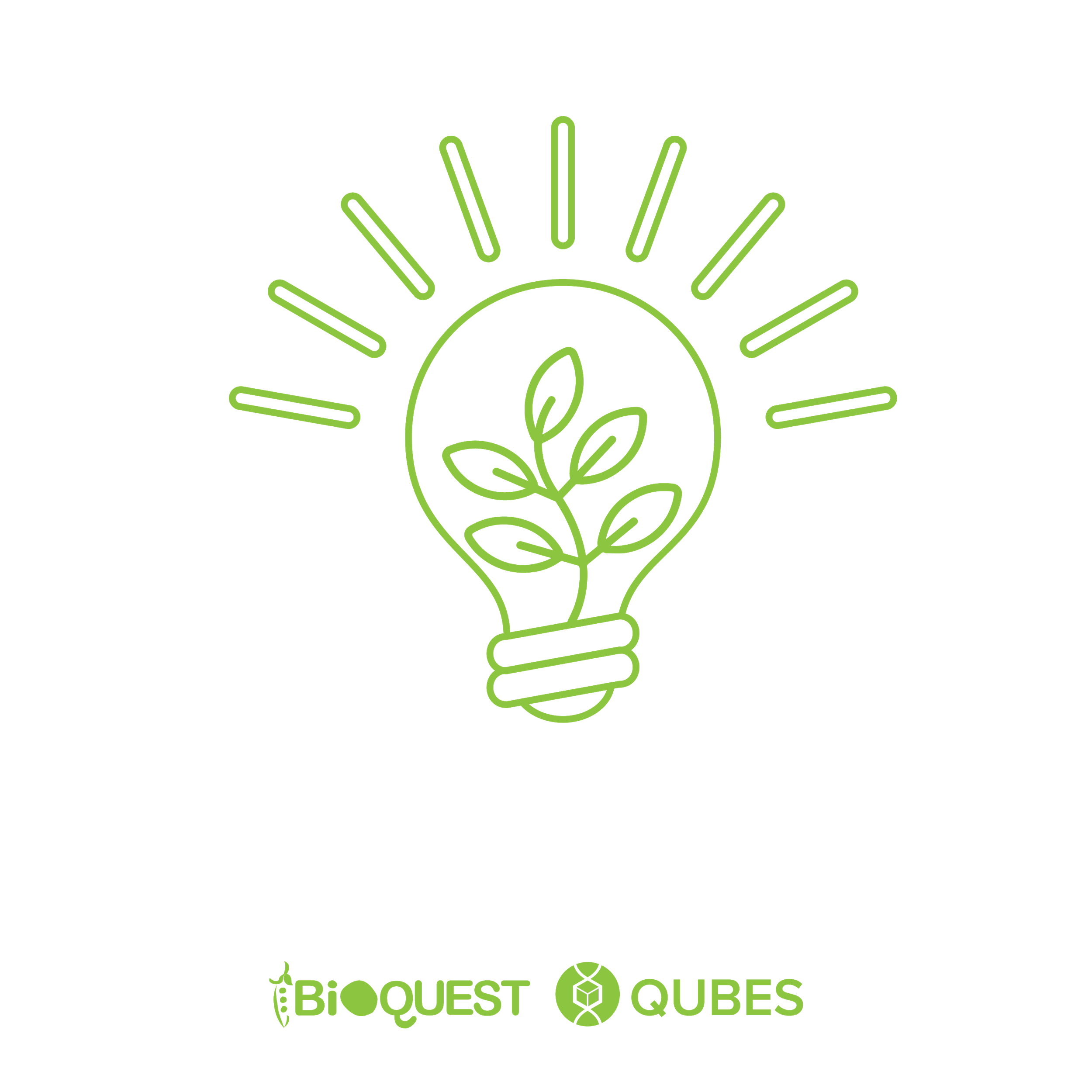 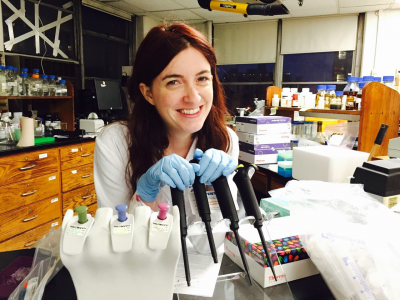 Fall Speaker Line up
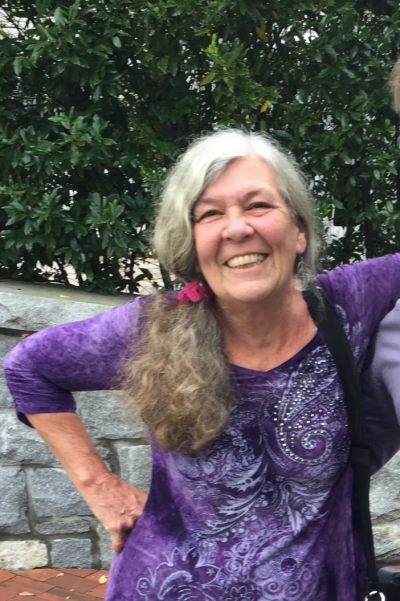 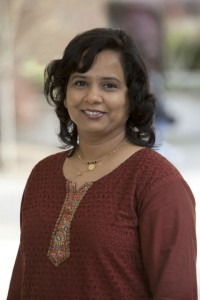 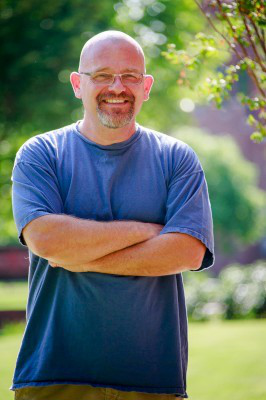 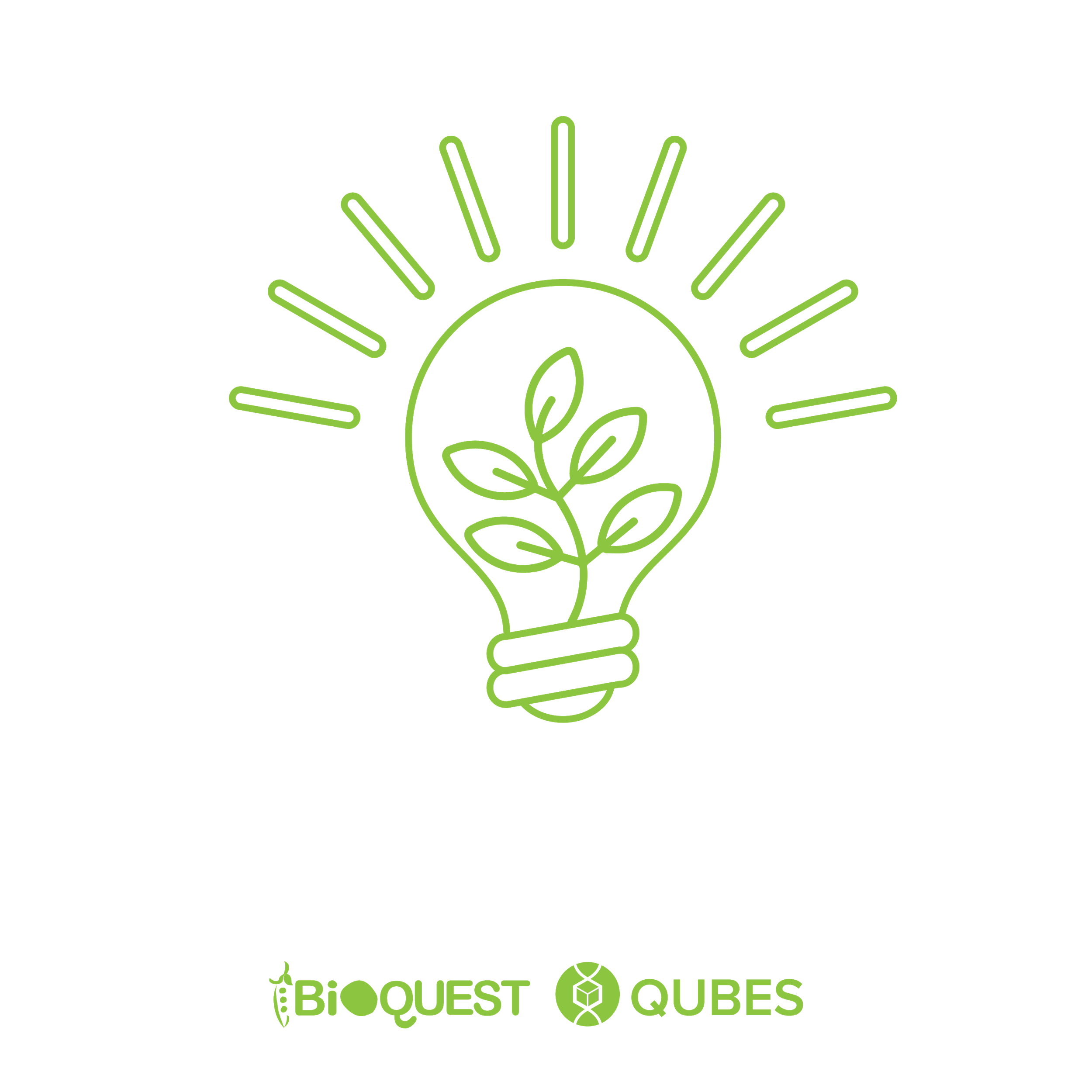 Community Norms
Please say your name when you start talking on Zoom.
Turn off your self view if you like, but please keep your video on.
Take a look at the Code of Conduct
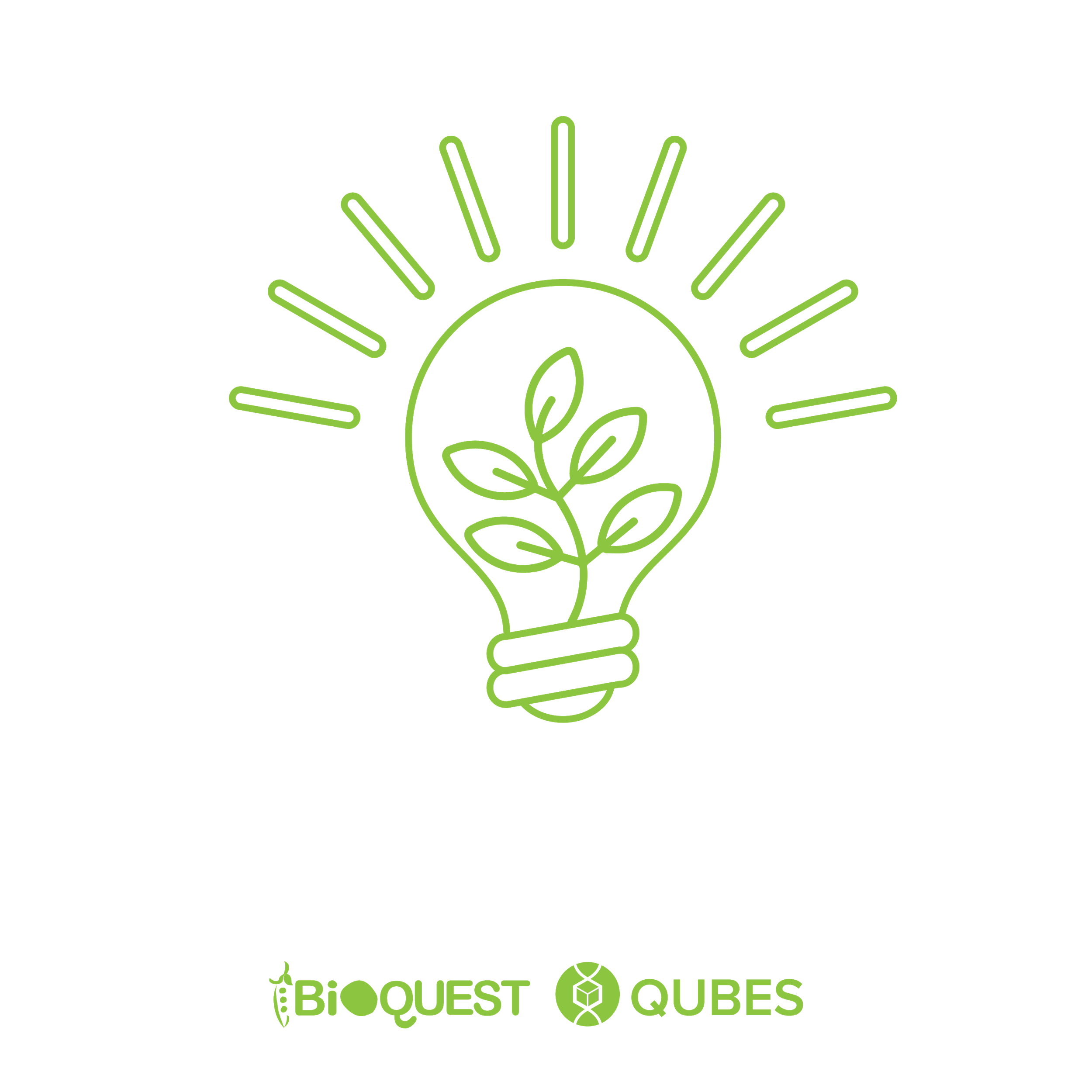 Help!
Front page
Info Booth in the morning and evening
Information Booth on the Forum
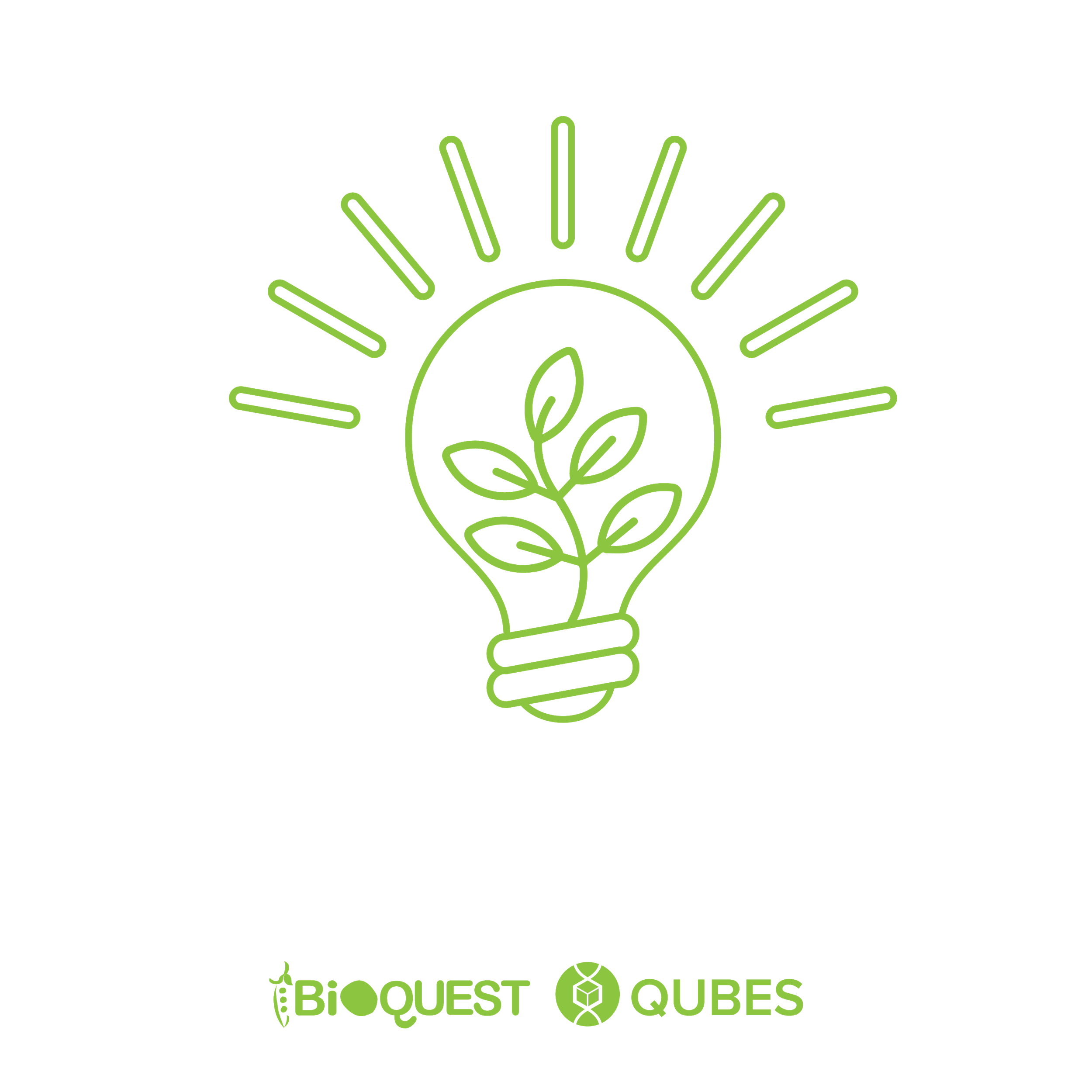 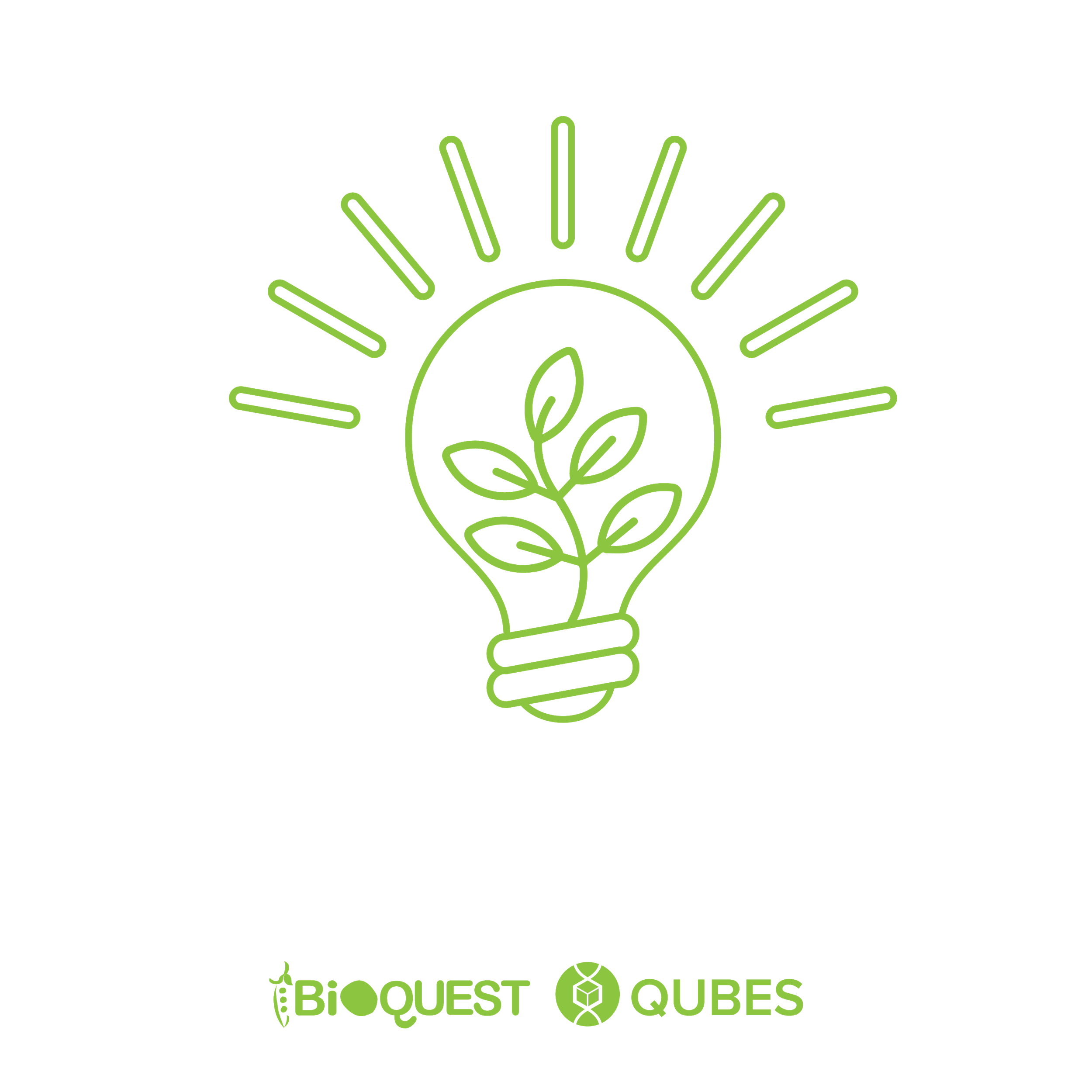 Breakout room prompts
Introduce yourself: 
Name
Institution
In which class you are planning a URE
What’s something new you’ve discovered you really like to eat during quarantine?
If you are new to the community, what would you like to know?
If you have experience with the BQ/QUBES communities, what do you want to share with others about how to make the most of this community?